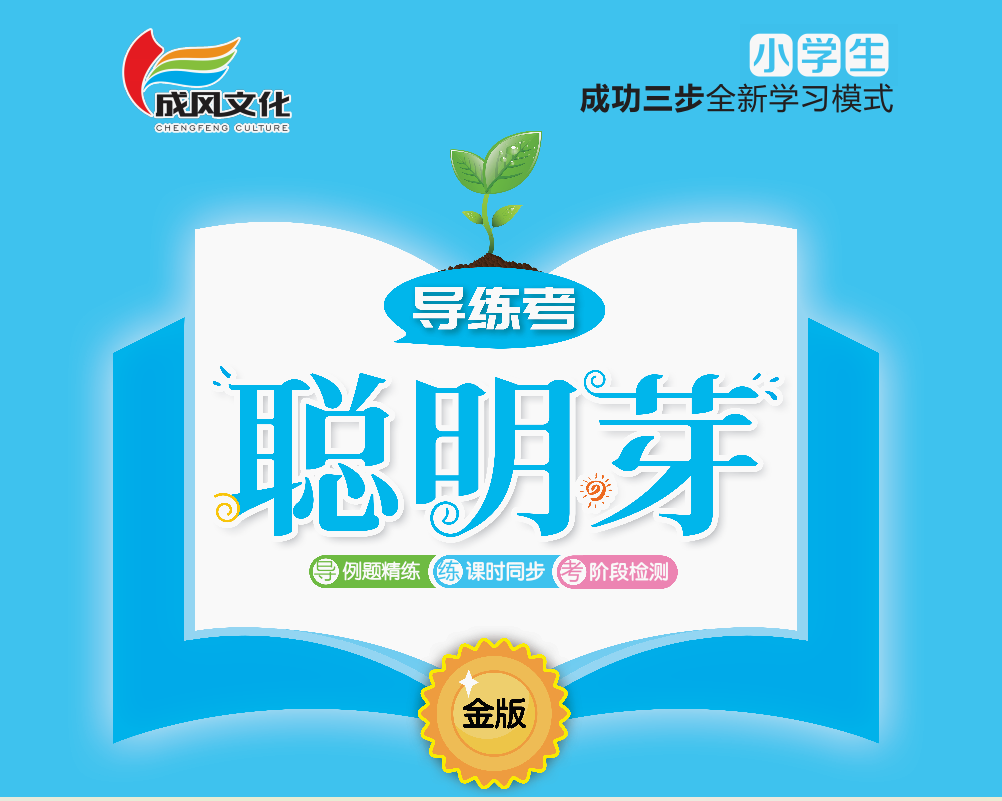 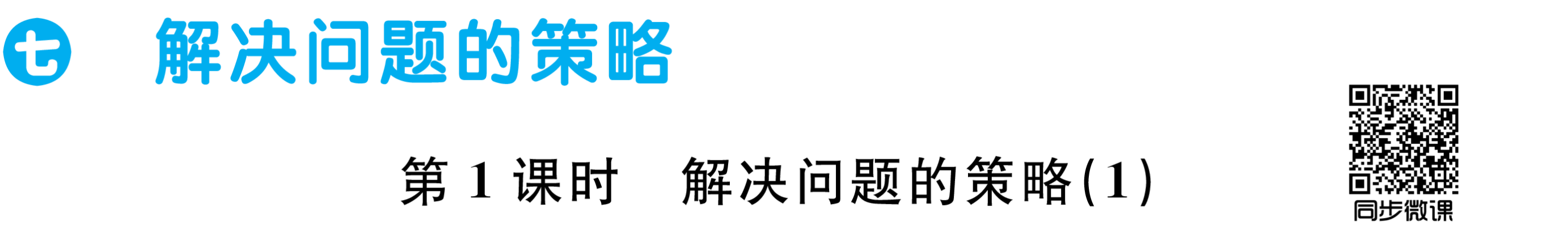 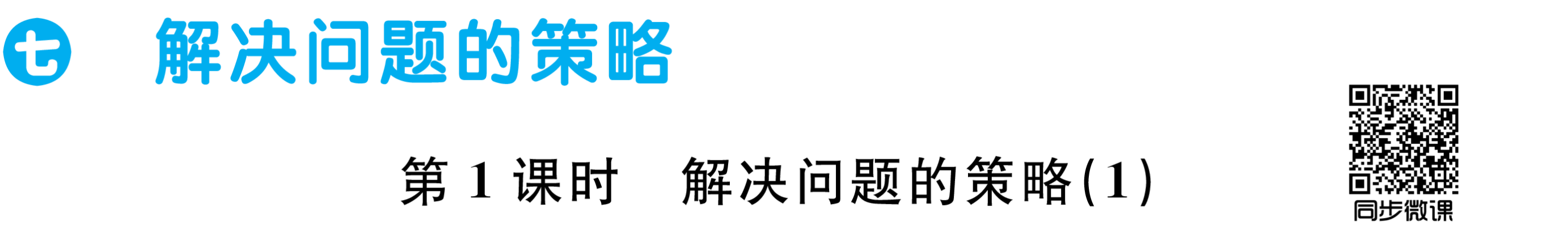 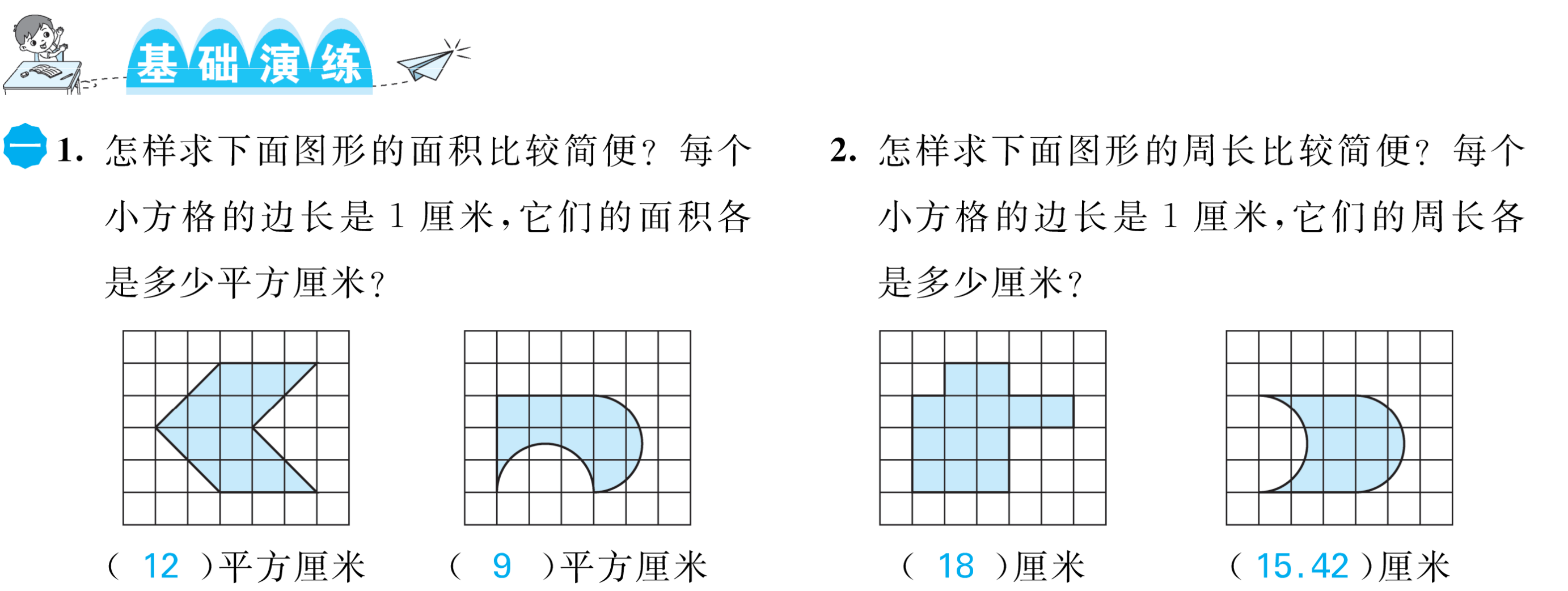 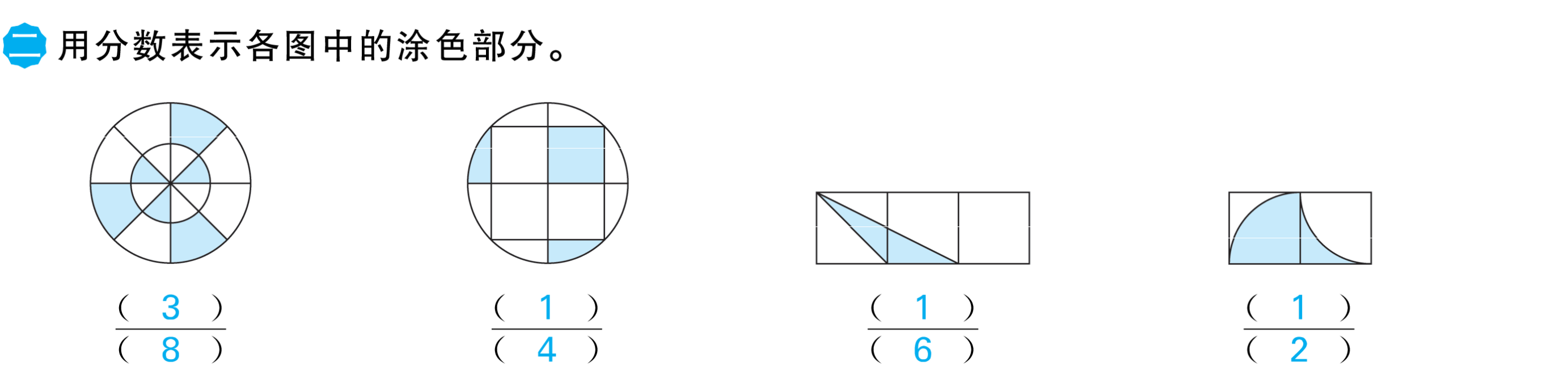 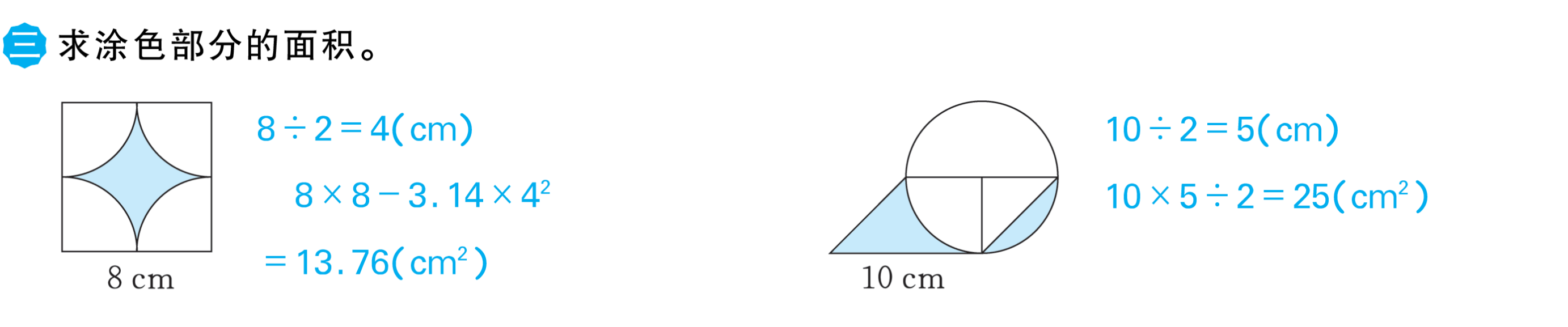 Q
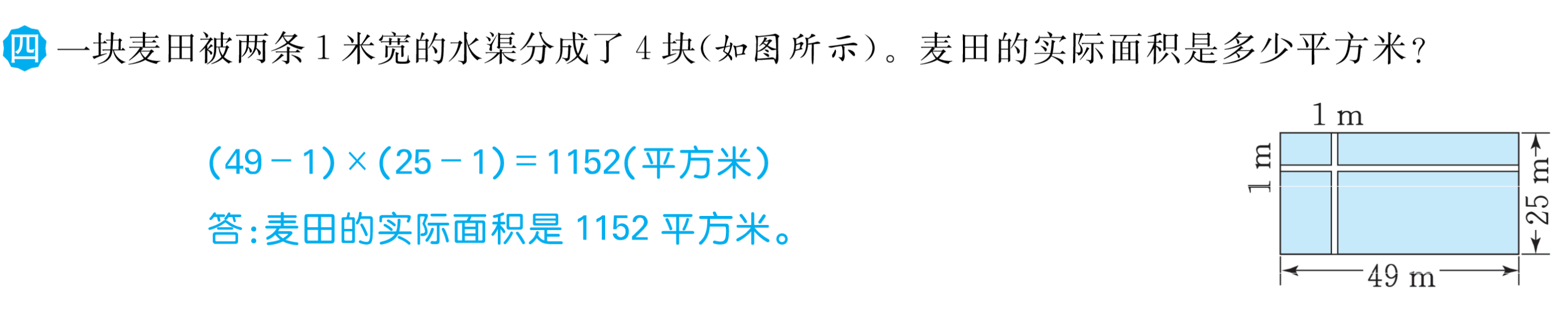 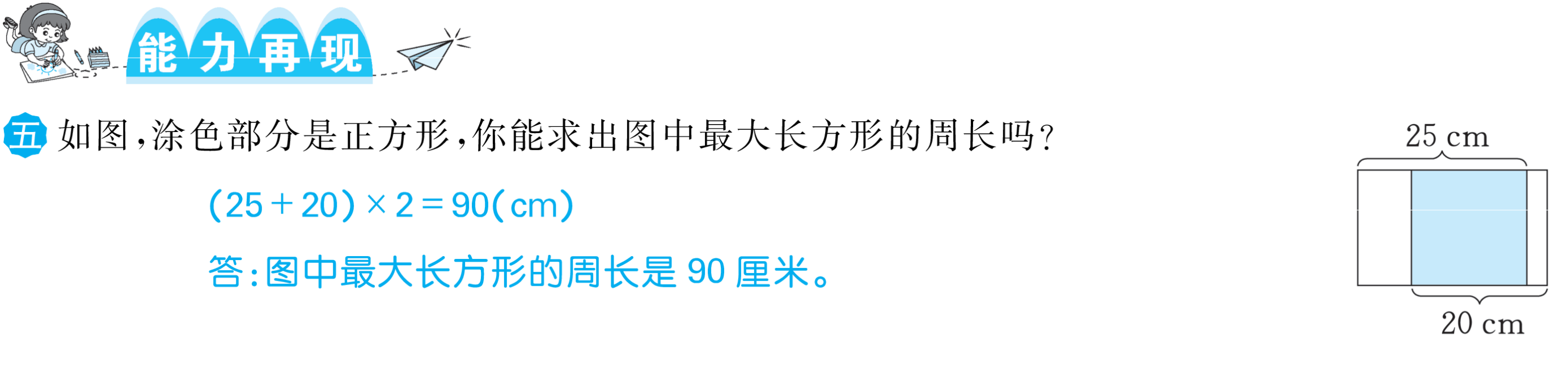 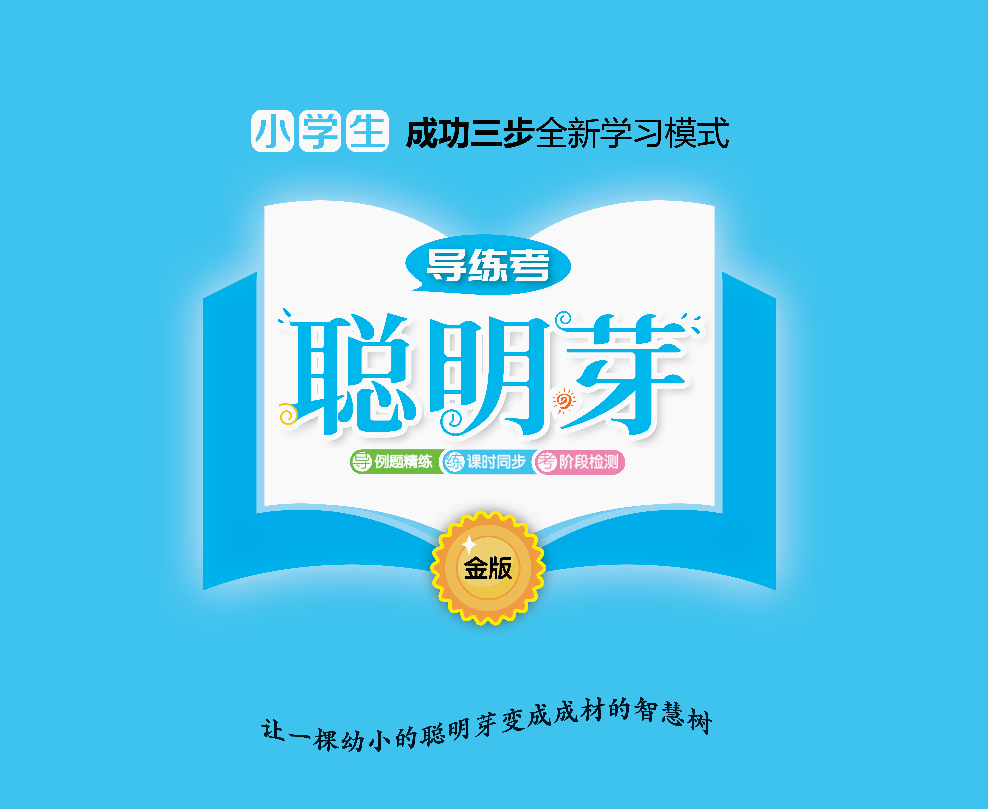